КАЗАХСКИЙ НАЦИОНАЛЬНЫЙ УНИВЕРСИТЕТ ИМ. АЛЬ-ФАРАБИ
Высшая школа экономики и бизнеса 
Кафедра «Финансы и учет»
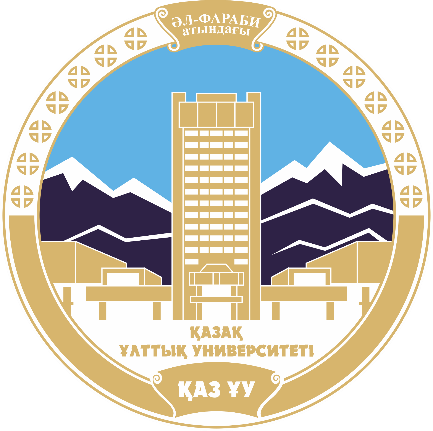 Модуль II Анализ финансового рынка Казахстана
Тема 6: «Анализ денежного рынка Казахстана»
Дисциплина: Финансовые рынки
Преподаватель: к.э.н., и.о доцента Касенова Г.Е
Содержание:
Понятие и инструменты денежного рынка
Анализ денежного рынка РК
1. Понятие и инструменты денежного рынка
Денежный рынок функционирует в рамках общей структуры финансового рынка
1. Понятие и инструменты денежного рынка
ДЕНЕЖНЫЙ РЫНОК - это система денежных отношений, банковских и специальных финансово-кредитных институтов, которые обеспечивают функционирование совокупности денежных ресурсов страны, их постоянное перемещение, распределение и перераспределение под воздействием взаимодействия законов спроса и предложения.
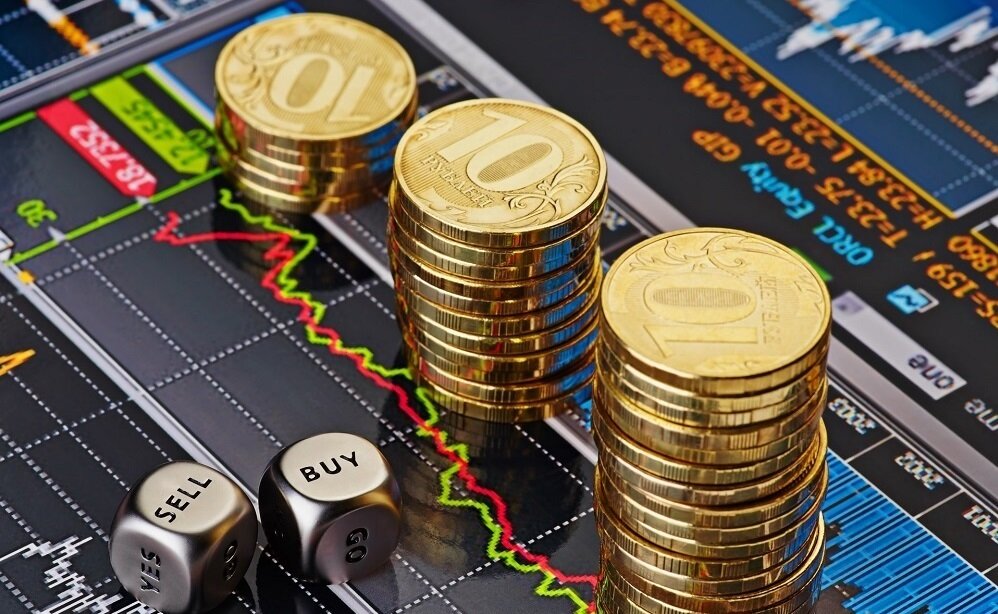 1. Понятие и инструменты денежного рынка
Участниками денежного рынка являются:
1. Понятие и инструменты денежного рынка
Денежный рынок представляет собой составную часть финансового рынка, необходимо выделить его инструменты. 
В общей структуре к инструментам денежного рынка относятся:
1. Понятие и инструменты денежного рынка
Межбанковский кредит — кредит, предоставляемый одним банком другому. Основным кредитором на рынке является ЦБ. 
БВУ выступают в роли заемщиков и кредиторов других коммерческих банков. 
Обычно заимствование средств осуществляется на основе разовых кредитных договоров или посредством размещения депозитов в других банках.
На практике используются следующие основные разновидности межбанковского кредита:
1. Понятие и инструменты денежного рынка
Все виды инструментов денежного рынка можно разделить на три группы:
1. Понятие и инструменты денежного рынка
Условный характер приобретает на денежном рынке цена денежные ресурсы - процент:
1. Понятие и инструменты денежного рынка
В зависимости от назначения и уровня ликвидности финансовых активов различают следующие сегменты денежного рынка:
1. Понятие и инструменты денежного рынка
Сегменты денежного рынка:
2. Анализ денежного рынка Казахстана
Во втором квартале 2021 года профицит ликвидности на денежном рынке увеличился на 10,4% (график 1).
Основной объем ливидности изымается операциями открытого рынка (около 90-95%).
Основной объем изымался нотами НБРК и депозитными аукционами
Операции открытого рынка – регулярные операции НБРК в форме аукционов для предоставления или изъятия ликвидности на денежном рынке с целью формирования уровня межбанковских процентных ставок вблизи базовой ставки. 
 Операции на открытом рынке осуществляются по инициативе Национального Банка. При проведении операций открытого рынка в качестве залога используются высоколиквидные и безрисковые ценные бумаги.
2. Анализ денежного рынка Казахстана
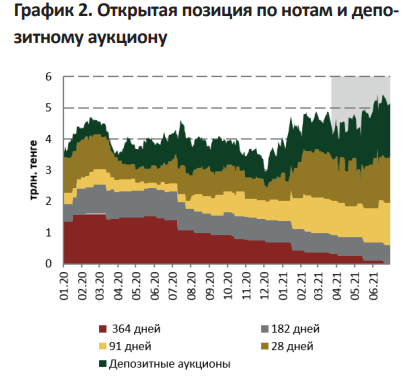 Спрос на депозитные аукционы в отчетный период превысил в среднем объемы предыдущего квартала на 27%
Депозитный аукцион является одним из инструментов ДКП, посредством которого банки второго уровня размещают тенговую ликвидность на счета НБРК за вознаграждение по аукционной ставке в пределах границ коридора процентных ставок Национального банка
2. Анализ денежного рынка
Депозитные аукционы и 28-дневные ноты размещаются по ставкам максимально близким к уровню базовой ставки. 
По более длинным инструментам ДКП ставки вознаграждения снижаются из-за ограниченного объема выпуска при растущем спросе на них
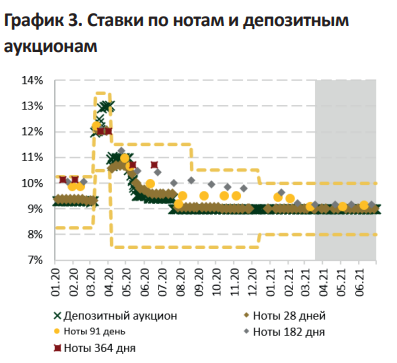 Краткосрочная нота -  это обращаемая эмиссионная государственная дисконтная бездокументарная ценная бумага, которая размещается НБРК по дисконтированной цене, а погашается по номинальной стоимости, за исключением случаев досрочного погашения
3. Анализ денежного рынка
Основной объем изымался депозитами БВУ по нижней границе коридора ставок (график 4).
Операции постоянного доступа (постоянные механизмы) – инструменты денежно-кредитной политики по корректировке объемов ликвидности, которая сложилась по результатам операций открытого рынка.
 Основной целью операций постоянного доступа является ограничение волатильности краткосрочных процентных ставок денежного рынка.
 Данные операции проводятся по инициативе банков.
3. Анализ денежного рынка
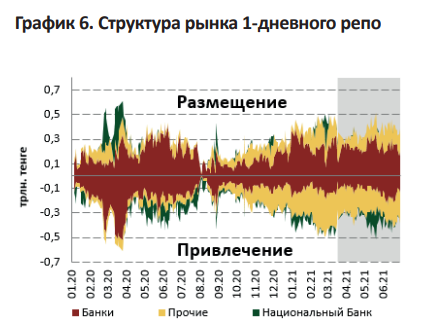 Объем торгов на рынке репо за рассматриваемый квартал увеличился в результате размещений на более длинном горизонте (график 5)
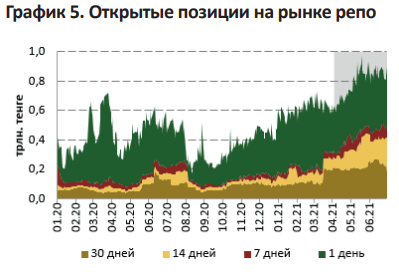 На рынке однодневного репо ликвидность преимущественно размещалась банковским сектором (65%), в котором доля топ-10 БВУ увеличилась с 78% до 81% за отчетный квартал.
3. Анализ денежного рынка
Концентрация ликвидности при привлечении средств и размещении средств на рынке однодневного репо снизилась (график 7).
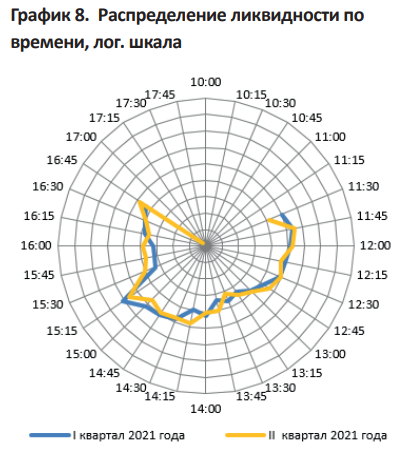 Распределение ликвидности по времени формировалось анологично предыдущему периоду, рапределяясь равномерно в течение дня (график 8).
3. Анализ денежного рынка
Ставки денежного рынка. Национальный Банк во втором квартале 2021 года дважды принял решение сохранить уровень базовой ставки на уровне 9%. 
Ставки денежного рынка формировались под влиянием роста ликвидности
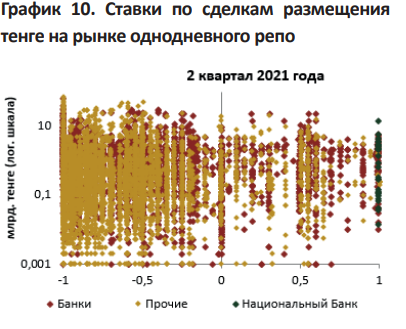 Около 90% сделок по однодневному репо банками и прочими участниками было заключено 
по ставке ниже базовой (диапазон -1<X≤0 на 
графике 10).
2. Анализ денежного рынка
Посредством инструментов Национальный Банк регулирует ликвидность и процентные ставки денежного рынка, влияет на кредитную активность банков и воздействует на объем денежной массы в обращении.
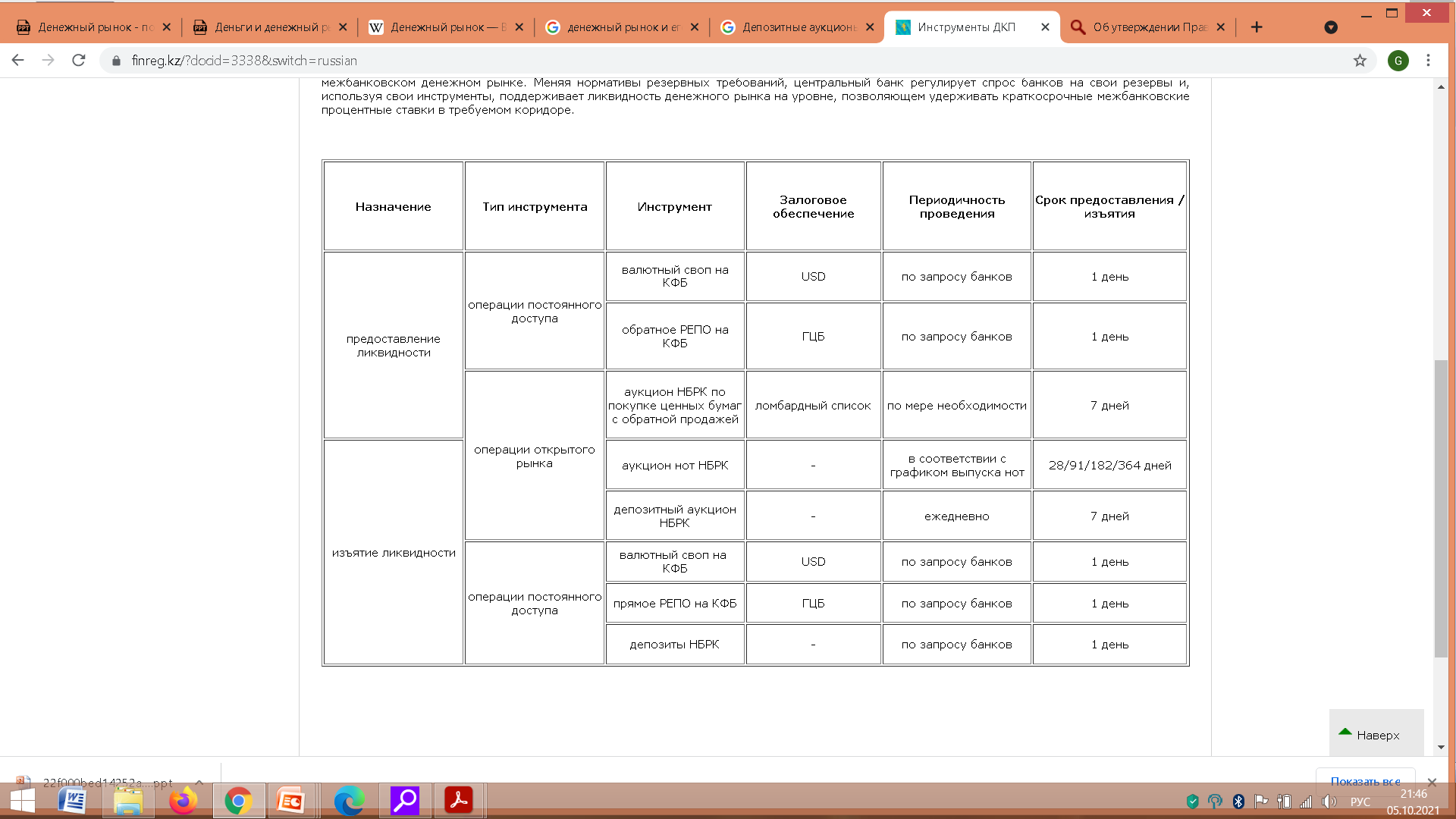 2. Анализ денежного рынка
Во втором квартале 2021 года ликвидность банковского сектора выросла. Основной объем изымался нотами НБРК и депозитными аукционами. 
При этом концентрация ликвидности по участникам рынка снизилась как на стороне размещения, так и привлечения ликвидности. 
Рост общей ликвидности привел к формированию ставок денежного рынка ближе к нижней границе целевого коридора со второй половины отчетного квартала.
Во втором квартале 2021 года профицит ликвидности на денежном рынке увеличился на 10,4%. 
Спрос на депозитные аукционы в отчетный период превысил в среднем объемы предыдущего квартала на 27%. 
Основной объем изымался депозитами БВУ по нижней границе коридора ставок.
Список литературы:
Обзор финансового рынка Казахстана за II квартал 2021 года // nationalbank.kz
Касенова Г.Е Современные финансовые услуги банков: учебное пособие /Қазақ Университеті- Алматы, 2021, 264с.
Современные финансовые рынки: учебник / Криничанский К.В., под ред., Рубцов Б.Б., под ред., Цыганов А.А., под ред., Адамова К.Р., Анненская Н.Е., Бутурлин И.В., Куликова Е.И., Ларионова И.В., Панова С.А., Сахаров А.А., Шакер И.Е. — Москва: КноРус, 2021. — 600 с.
Никитина, Т. В.  Финансовые рынки и институты : учебник и практикум для прикладного бакалавриата / Т. В. Никитина, А. В. Репета-Турсунова. — 2-е изд., испр. и доп. — Москва: Юрайт, 2019. — 339 с.
Финансовые рынки: учебник / коллектив авторов ; под ред. С.В. Брюховецкой, Б.Б. Рубцова. — Москва: КНОРУС, 2018. — 462 с. 
Болдырева, Н. Б., Чернова, Г. В., Калайда, С. А., Фаизова, А. А., & Дарушин, И. А.  Финансовые рынки и институты: учебник и практикум для академического бакалавриата — Москва: Юрайт, 2016. – 458с.
http://www.nationalbank.kz
https://finreg.kz 
http://www.kase.kz